Global Warning 뱃지 제작
최미경, 최윤제, 최태유, 이하람, 송해준, 임도형, 양홍범, 윤창식
신문 뱃지
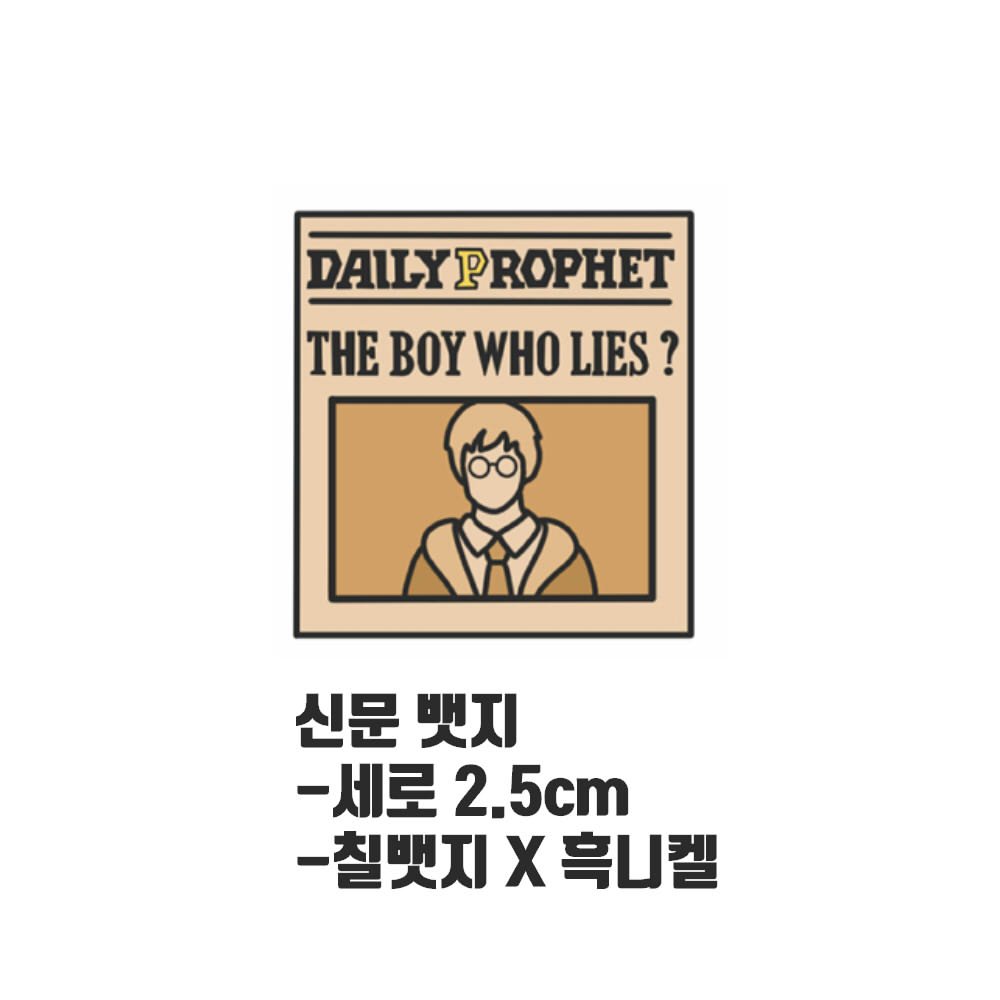 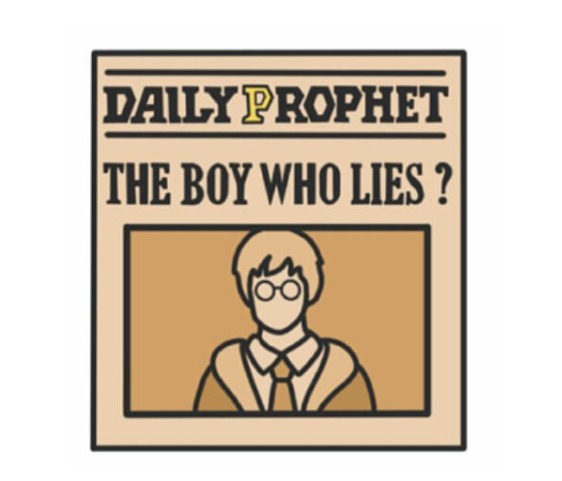 GLOBAL WARNING
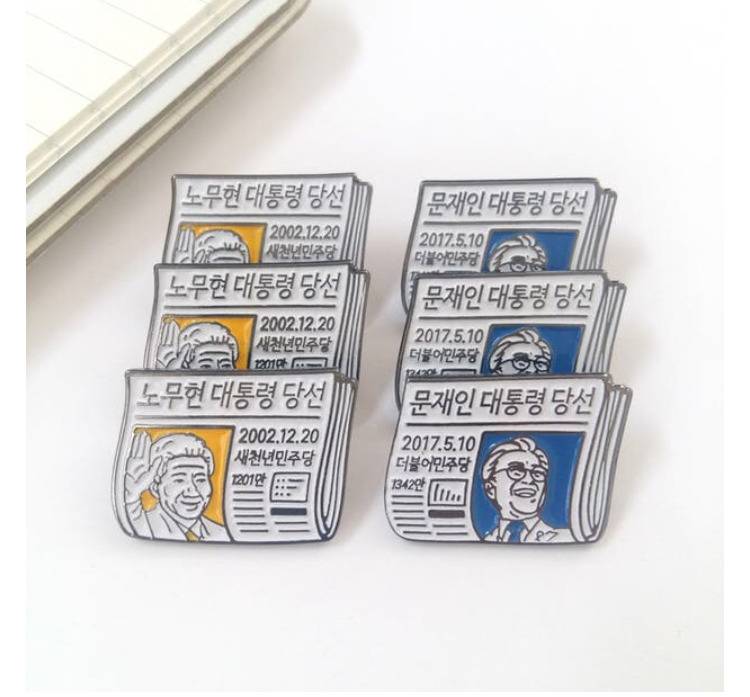 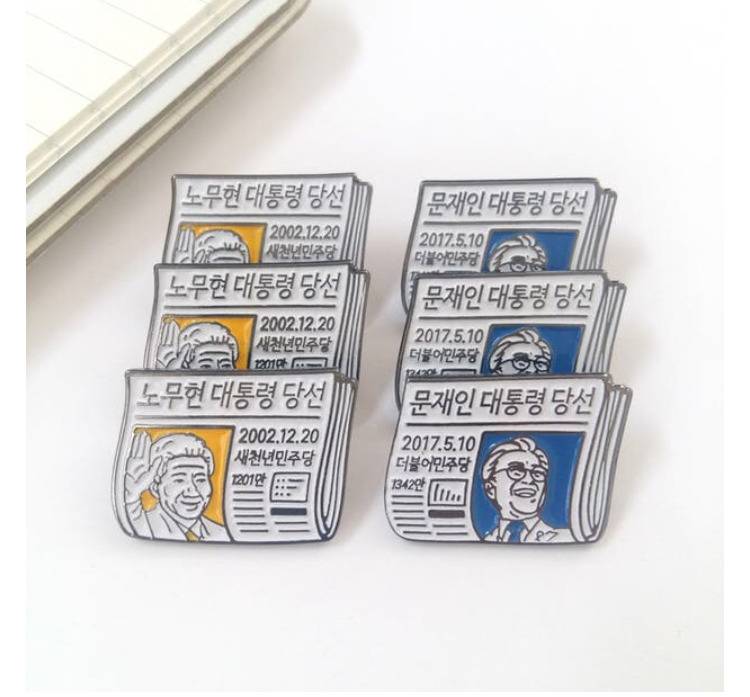 GLOBAL WARNING
GLOBAL WARNING
환경 
기사
동물 뱃지
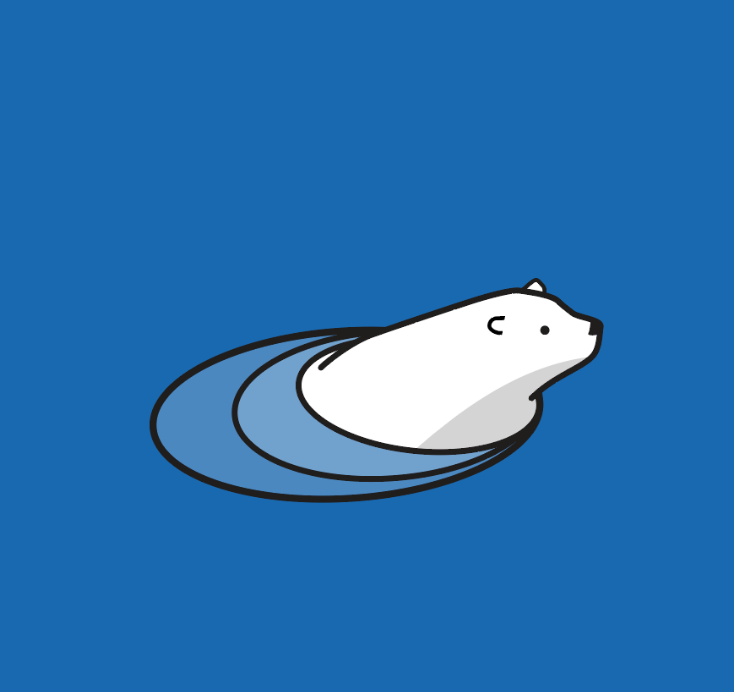 스노우볼 뱃지
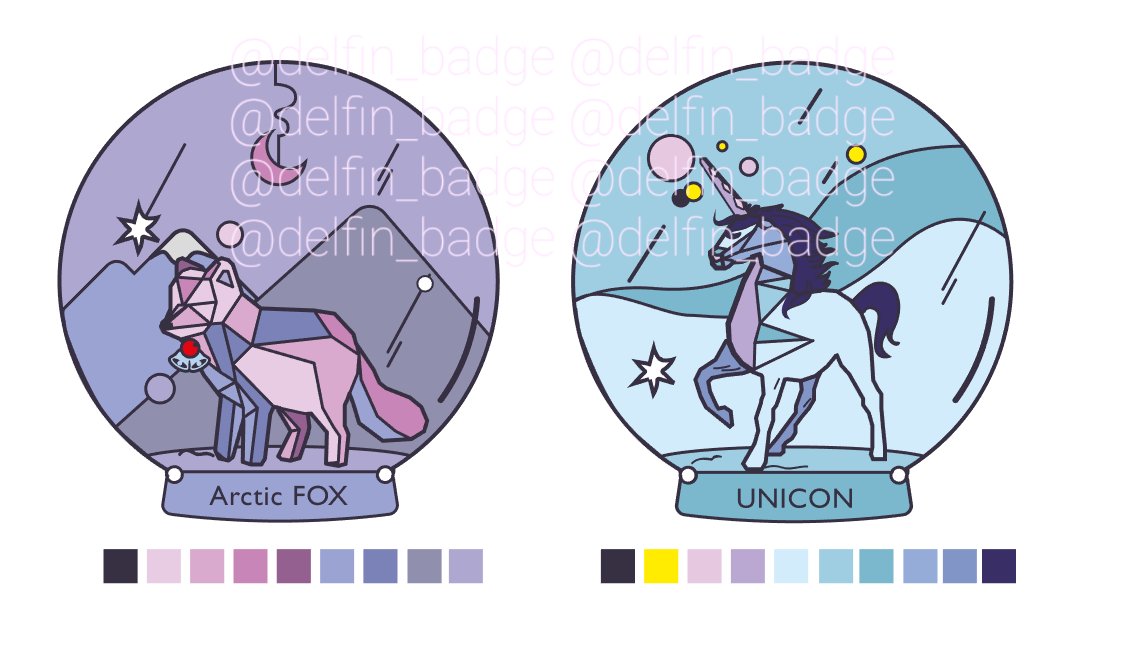 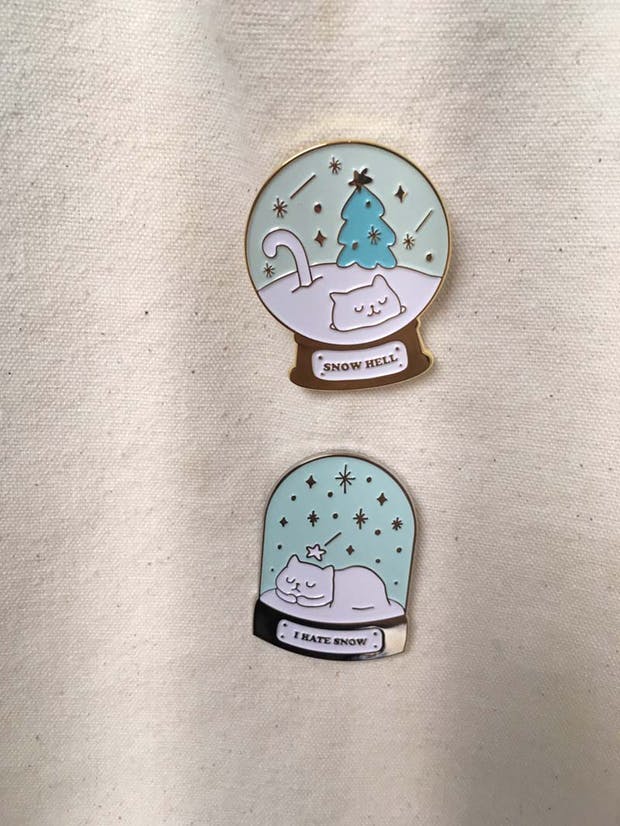 원고지 뱃지
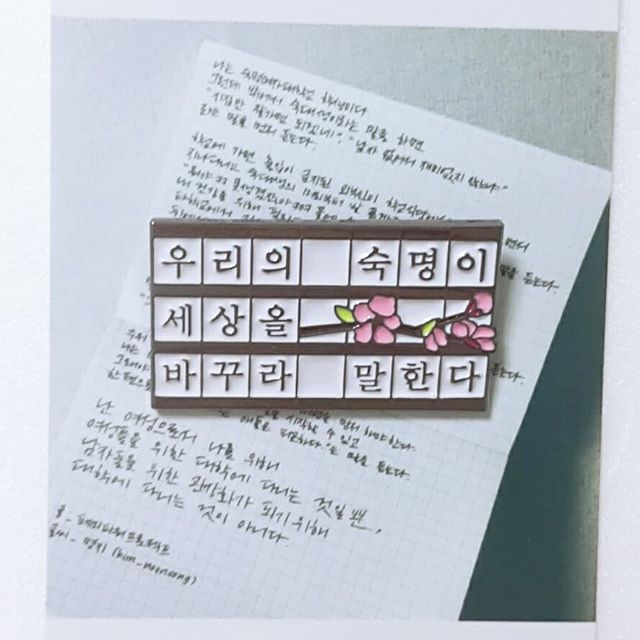 사투리 컨셉
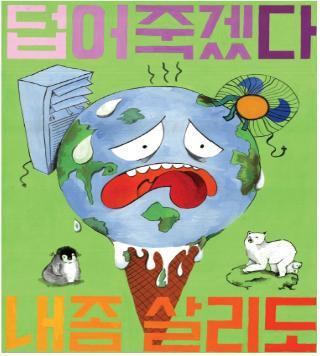 원형 뱃지
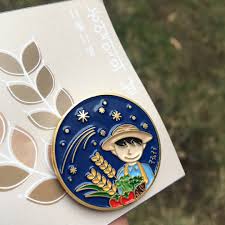 말풍선 뱃지
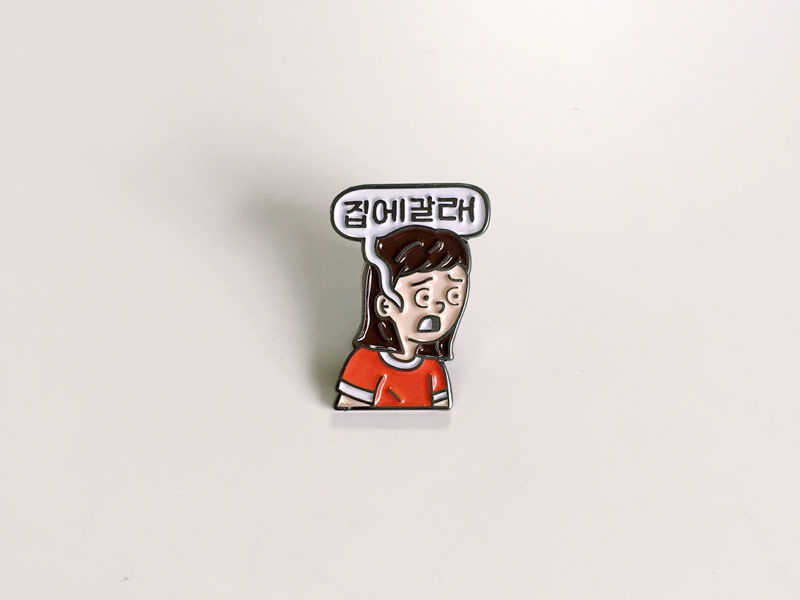 지구 온난화 뱃지
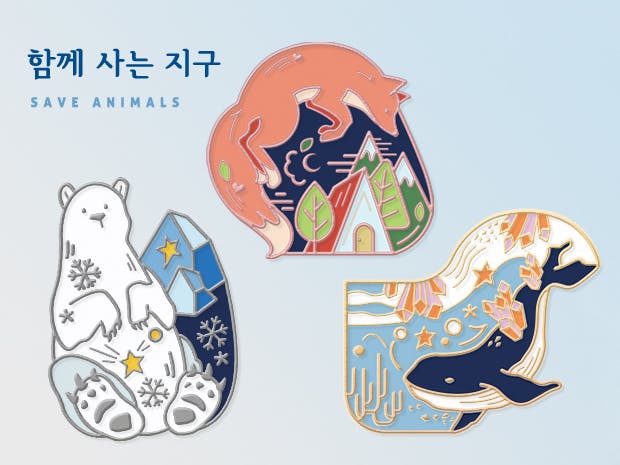 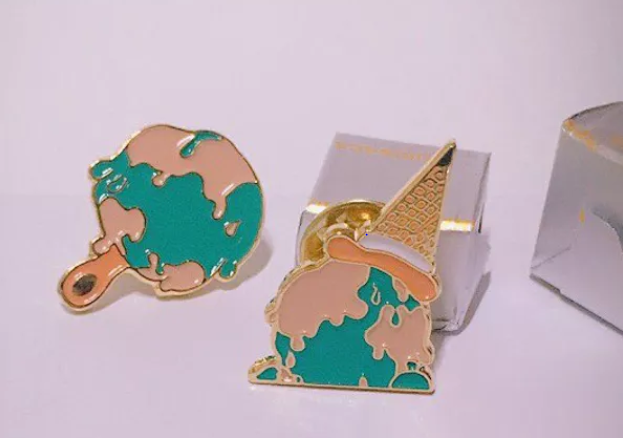 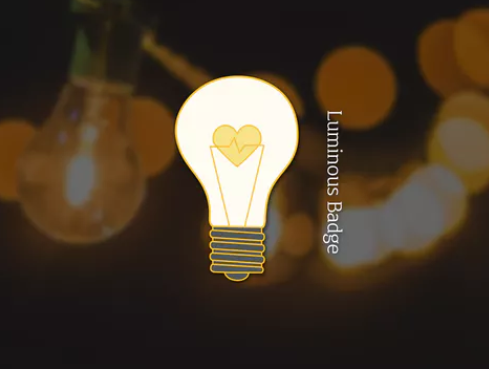 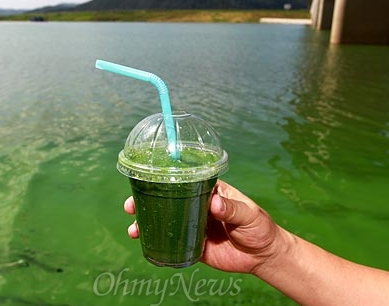 인물 뱃지
앨 고어
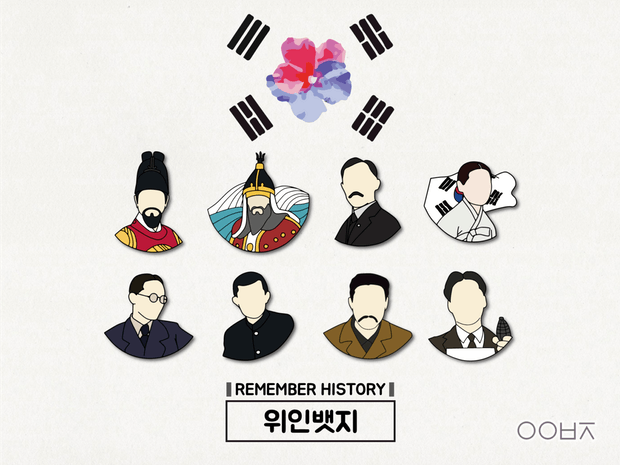 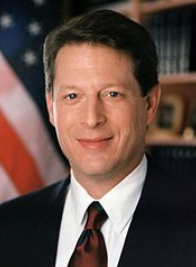 그 외의 것들
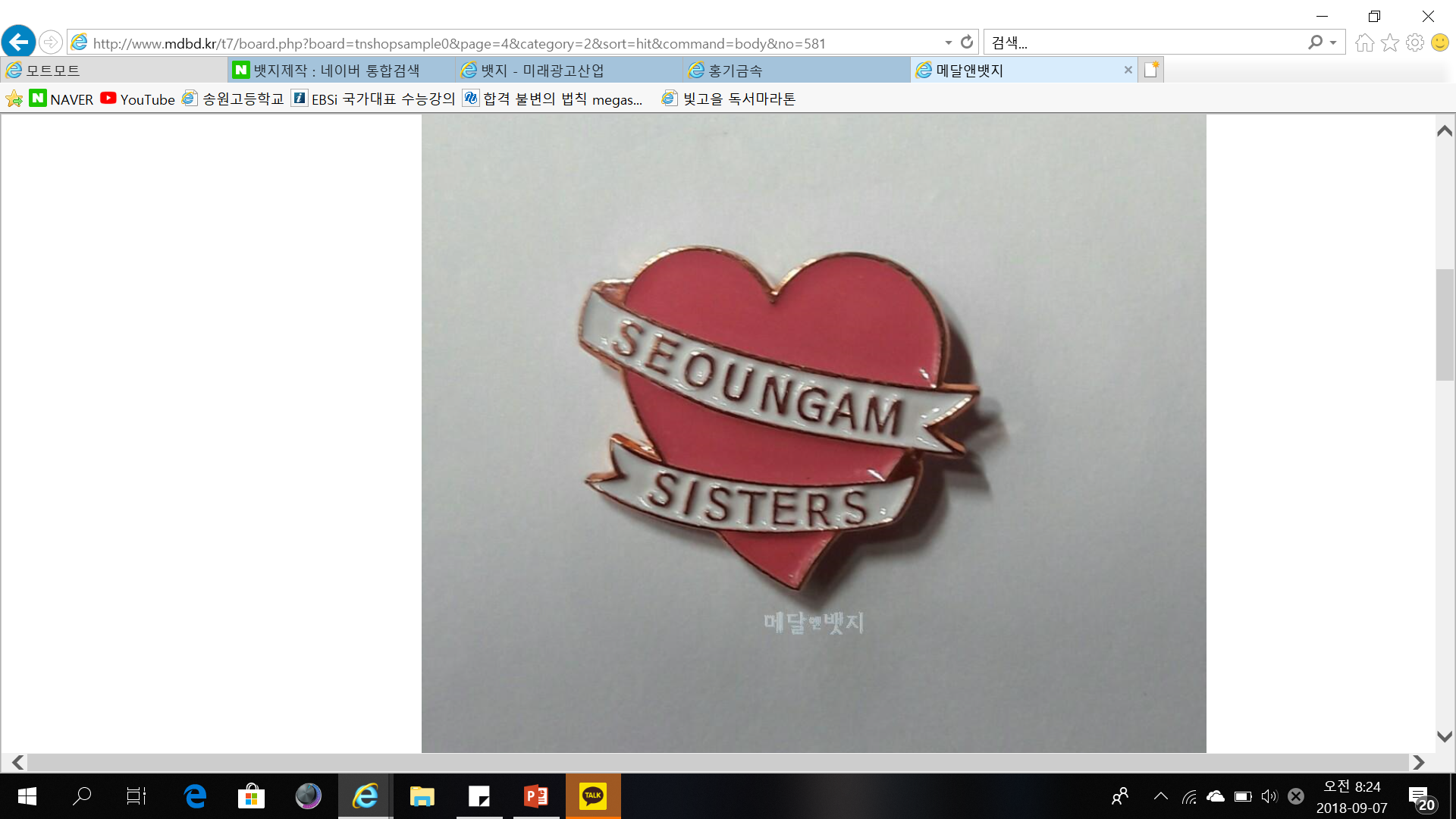 흰 띠에 Global Warning
그림은 환경 관련
Global
Warning
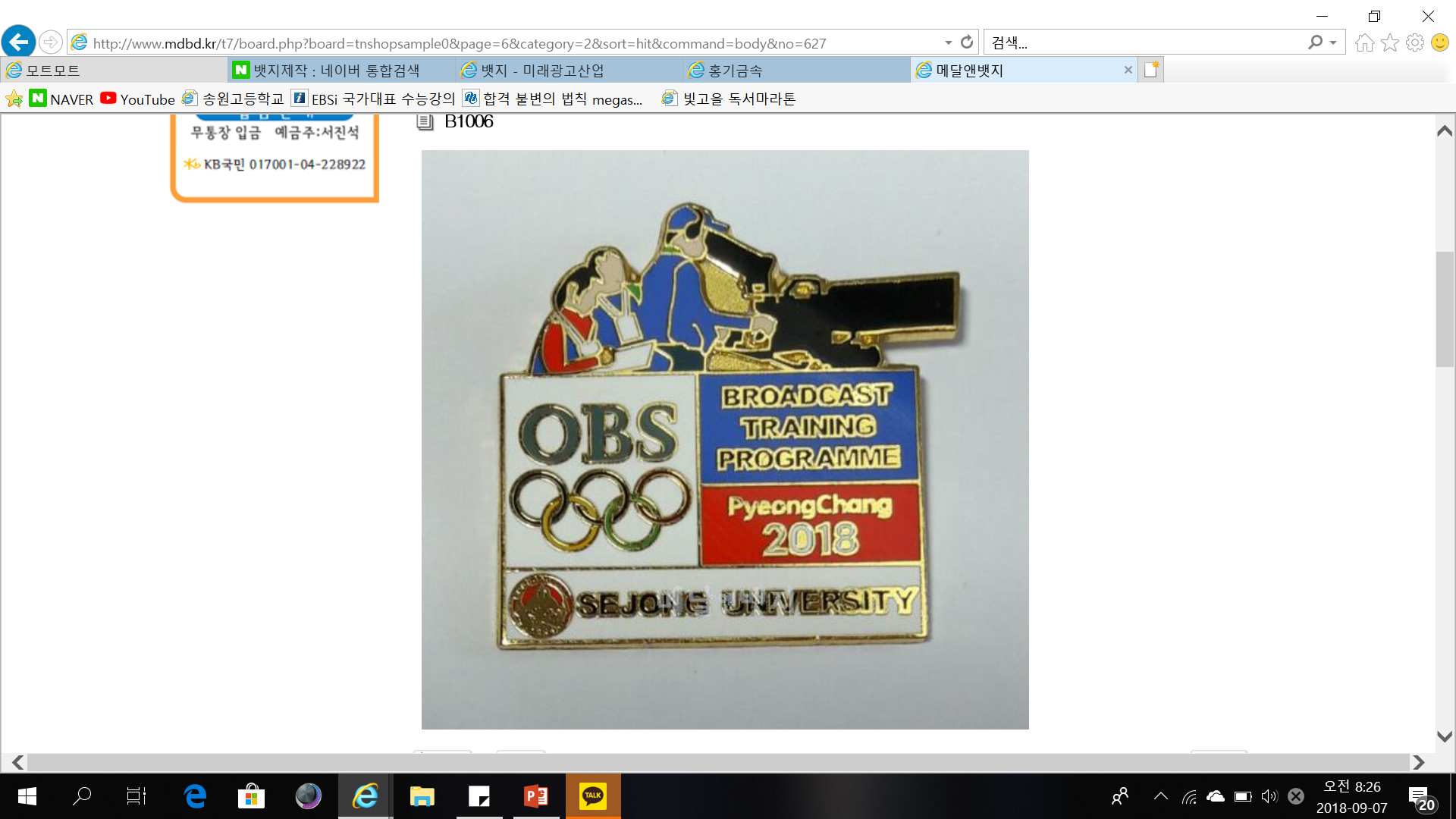 아래 Global Warning 표시
위에 그림은 환경 관련
Songwon high school
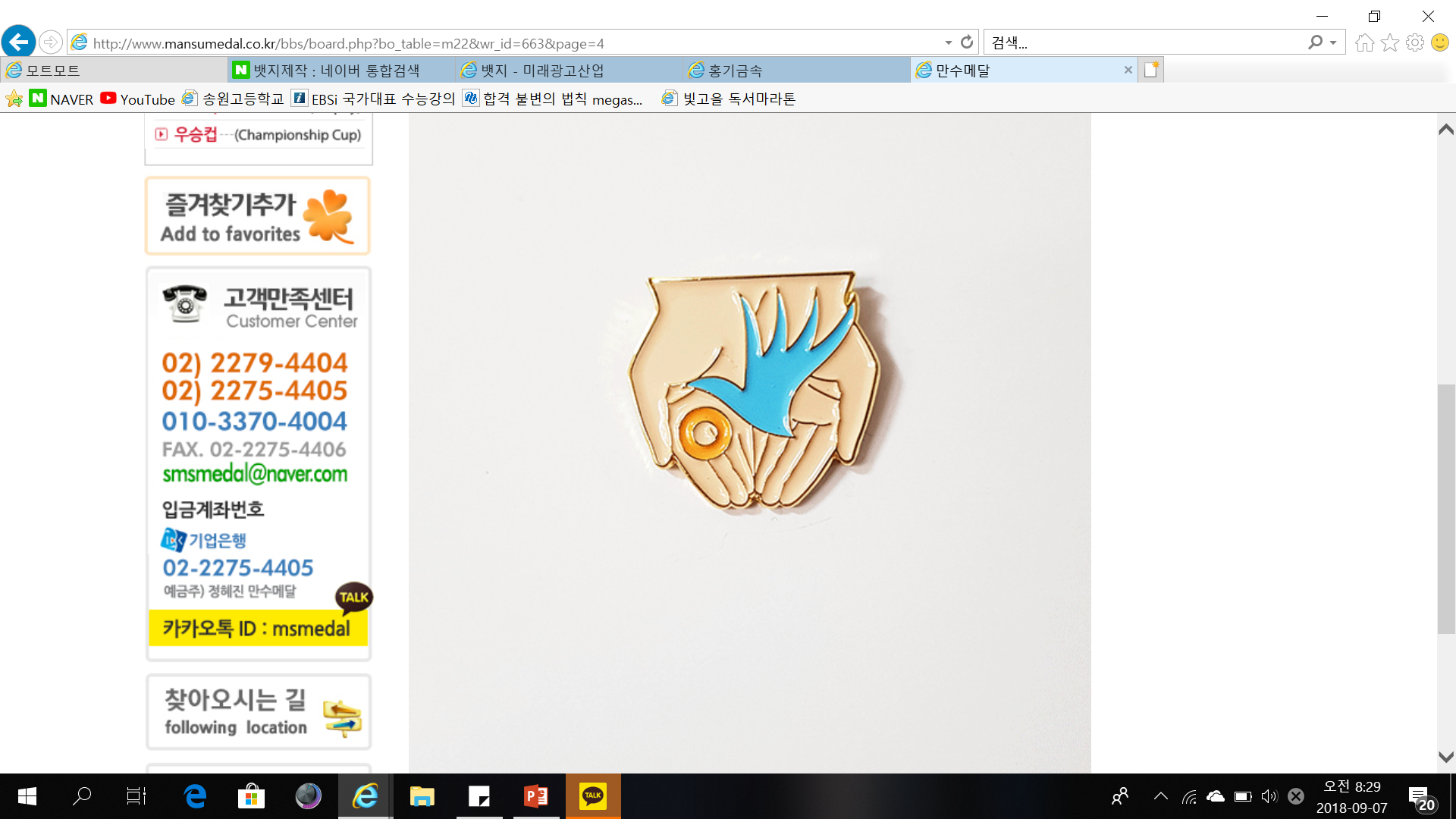 손 가운데 새싹
금색 동그라미를 
 흰 종이에 G.W.라고 적음
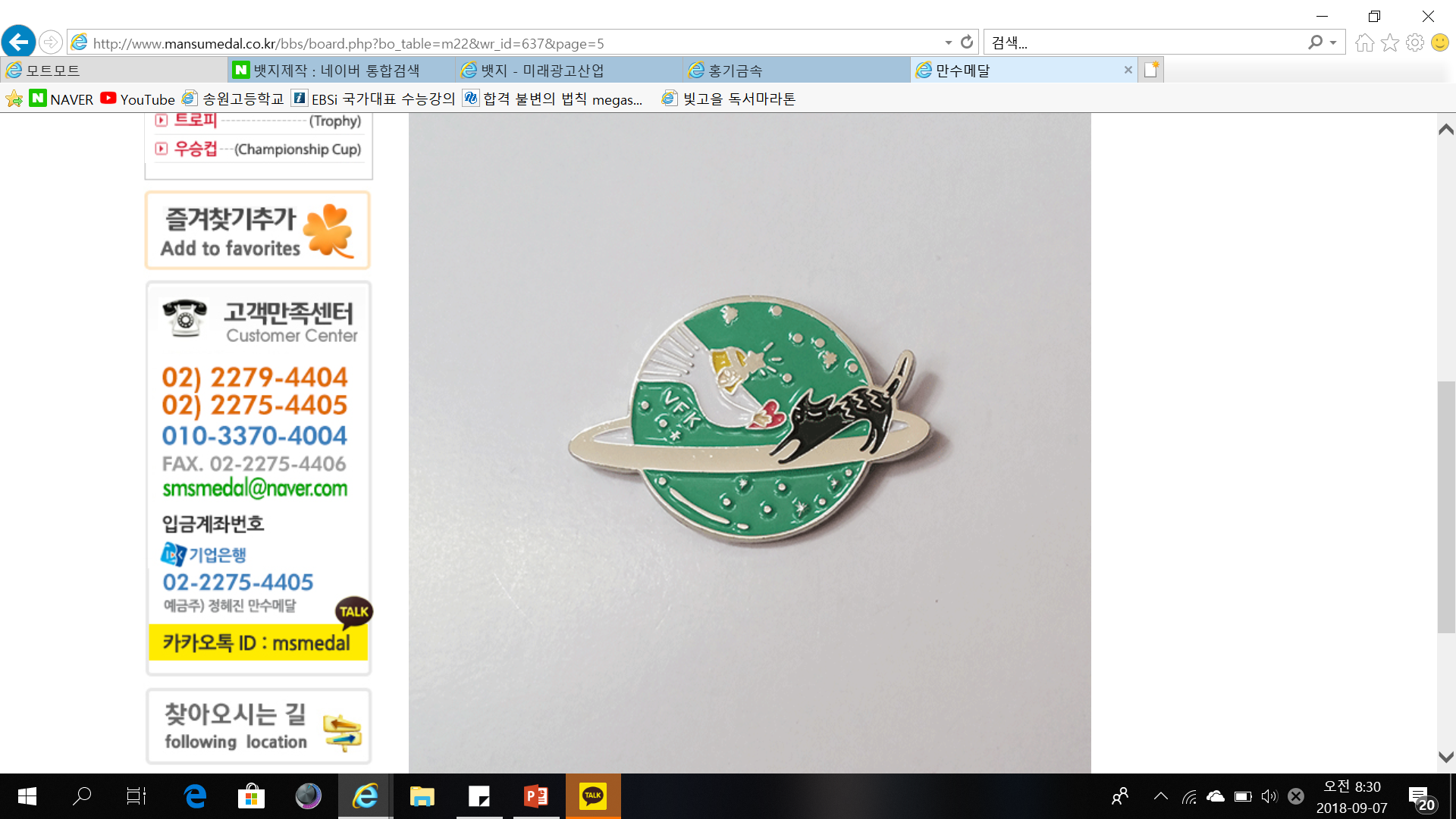 띠 가운데 Global Warning
원형에는 환경을 상징하는 그림
Global Warning
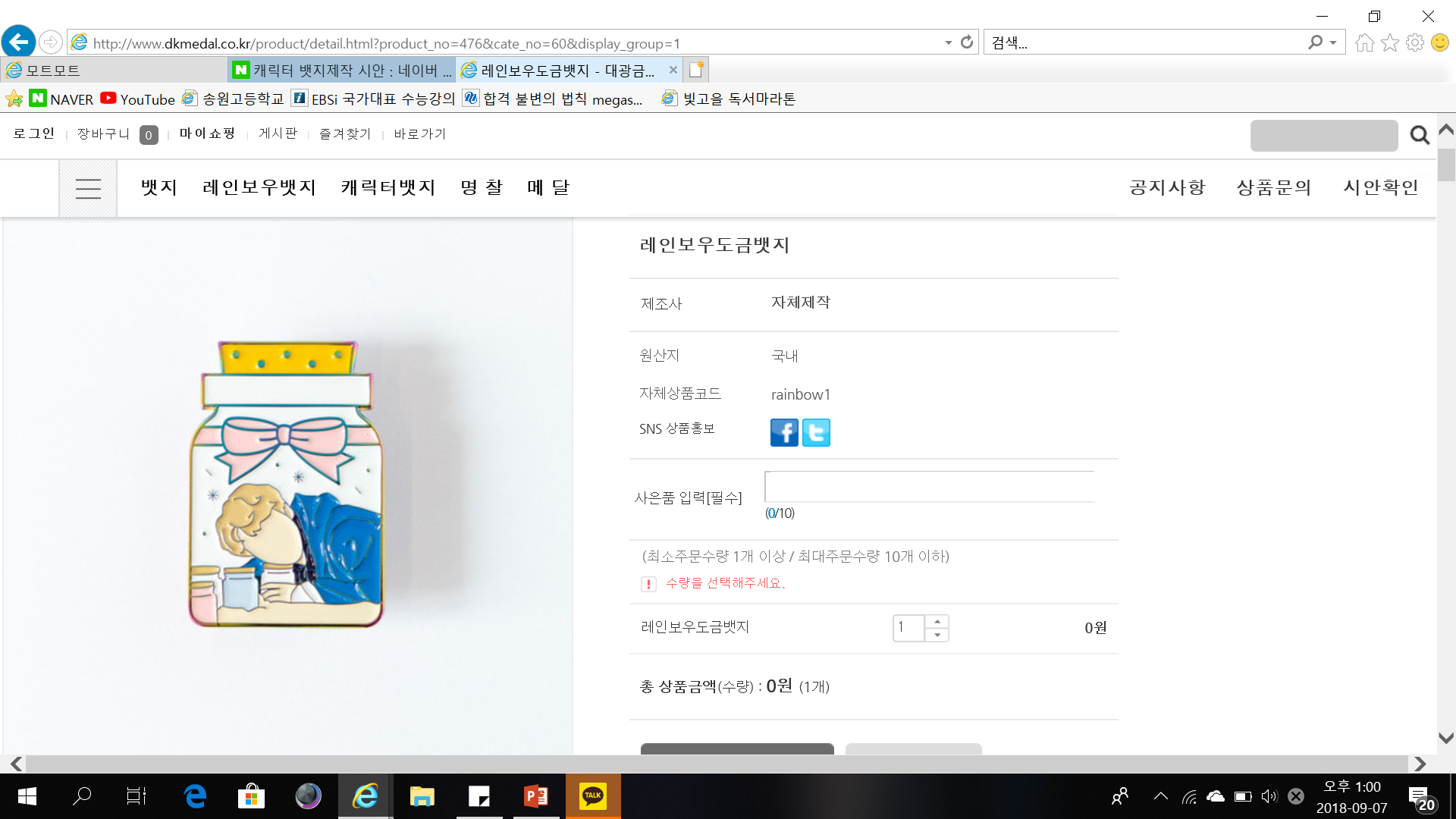 안에 환경 그림
유리 병 위에 Global Warning 로고
Global Warning
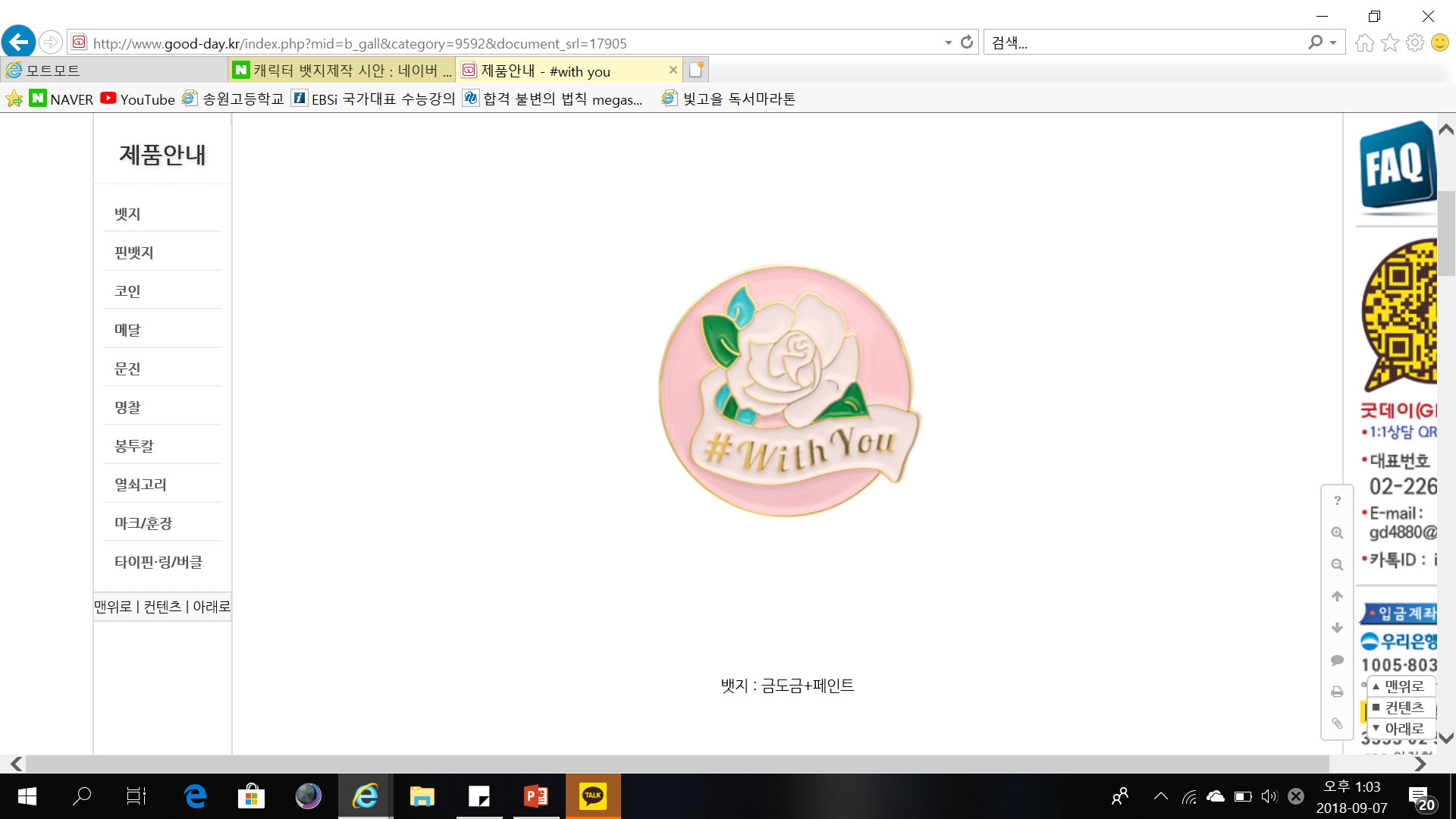 안에 환경 그림
#With G.W.
#With G.W.
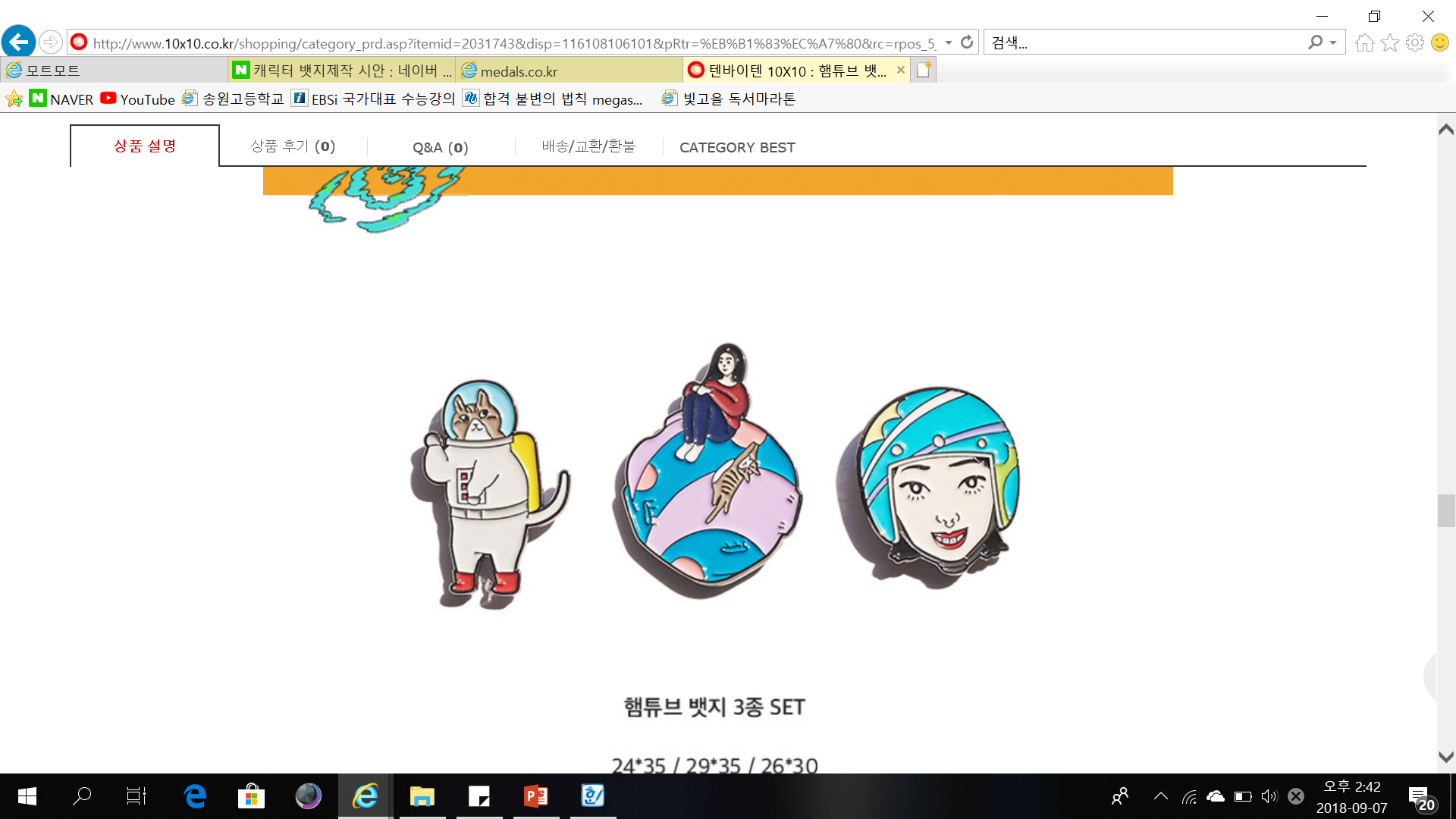 행성은 지구로 제작
위 여자는 글워 로고